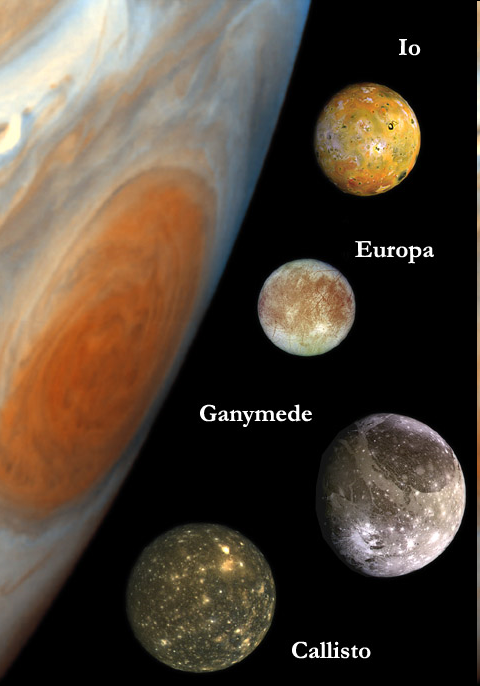 Ganymede and Callisto are both Galilean moons of Jupiter.  Ganymede orbits at a distance of 1,070,412 km from Jupiter’s center, and has a period of 7.15 days.  What is Callisto’s period of orbit if it has an orbital radius of 1,882,709 km?  Use Kepler’s third law:
R13  =  R23
T12      T22
(1,070,412)3/(7.15)2 = (1,882,709)3/T2, T = 16.67840003 days
16.7 days